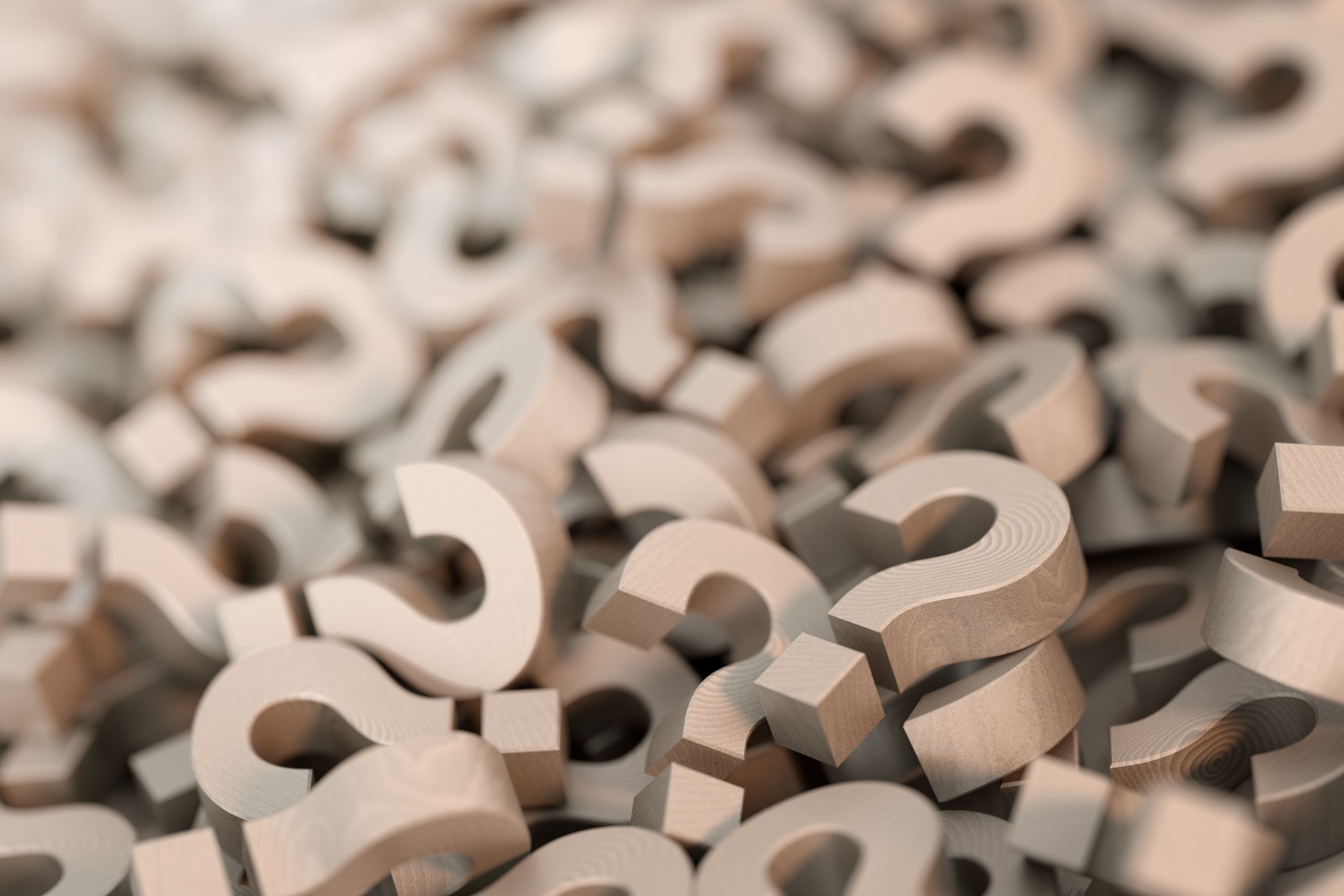 TheRAPy
The effect of Routine Autologous Priming on transfusion requirements after cardiac surgery (TheRAPy): a vanguard multicentre cluster crossover trial 

Jessica Spence, MD, PhD FRCPC
Does the routine use of retrograde autologous priming (RAP) reduce the incidence of RBC transfusion up to 72 hours after cardiac surgery?
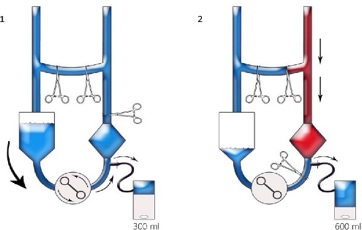 Design
Cluster randomized crossover trial
Tx: Routine RAP policy
Control: Restricted RAP policy
Waiver of individual patient consent
Opt out of data collection
Vanguard:
4 centres, 12 crossover periods, 9000 pts/centre 
After demonstrating feasibility: 
20 centres (total) 12 crossover periods, ~16,000 patients
Feasibility = Adherence ≥90% to both policies
[Speaker Notes: Size of study
Recruitment style
If based on a previous study (e.g. top up funding, SWAT) can provide additional context
Anything else you would like to highlight]
Timeline
[Speaker Notes: Add diagram]
Update
Creation of perfusionist advisory council
Presentations to CSCP
Site visits to 2/4 sites
Ethics submissions and contracts underway